My name is Denis Faye. I’m 48-years-old.

I’m the Executive Director of Nutrition at Beachbody LLC, an in-home fitness and nutrition company.
Youth Business : ALLIANCE
1
What obstacles do you face in going where you want to go in life?
Youth Business : ALLIANCE
2
I moved around a bunch as a kid. In Sioux Falls, I switched grade schools between third and fourth grade. 

Then, after sixth grade, my family moved from Sioux Falls, SD to Edmonds, WA.
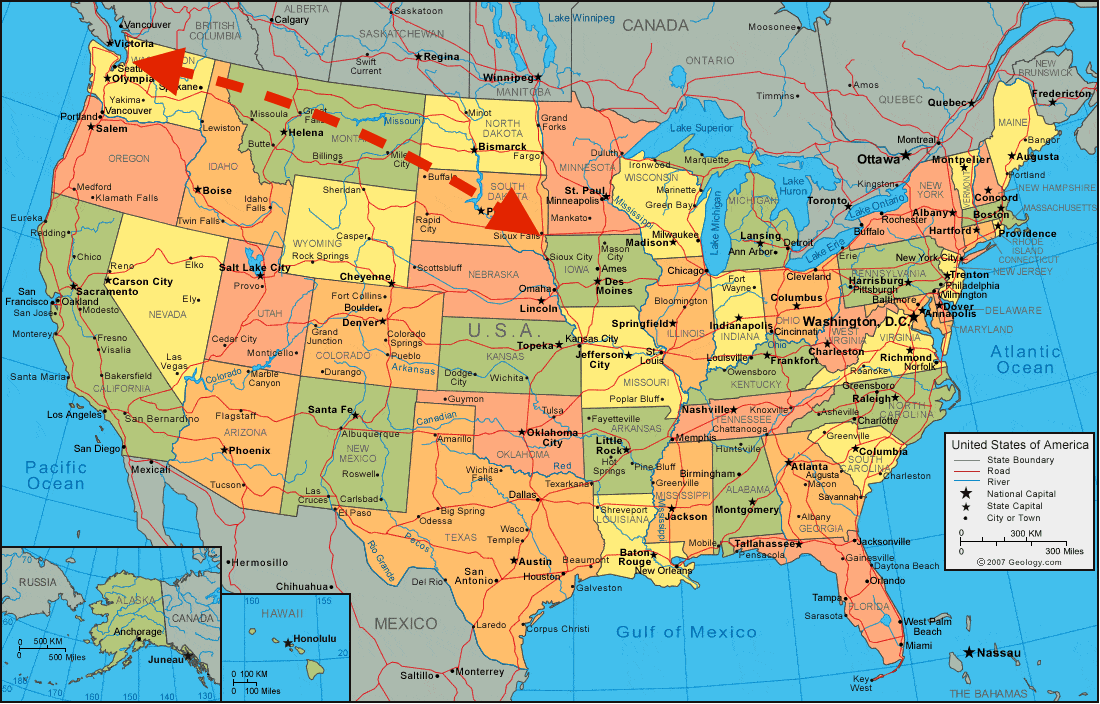 Youth Business : ALLIANCE
3
After tenth grade, we moved from Edmonds to Laguna Hills, CA.
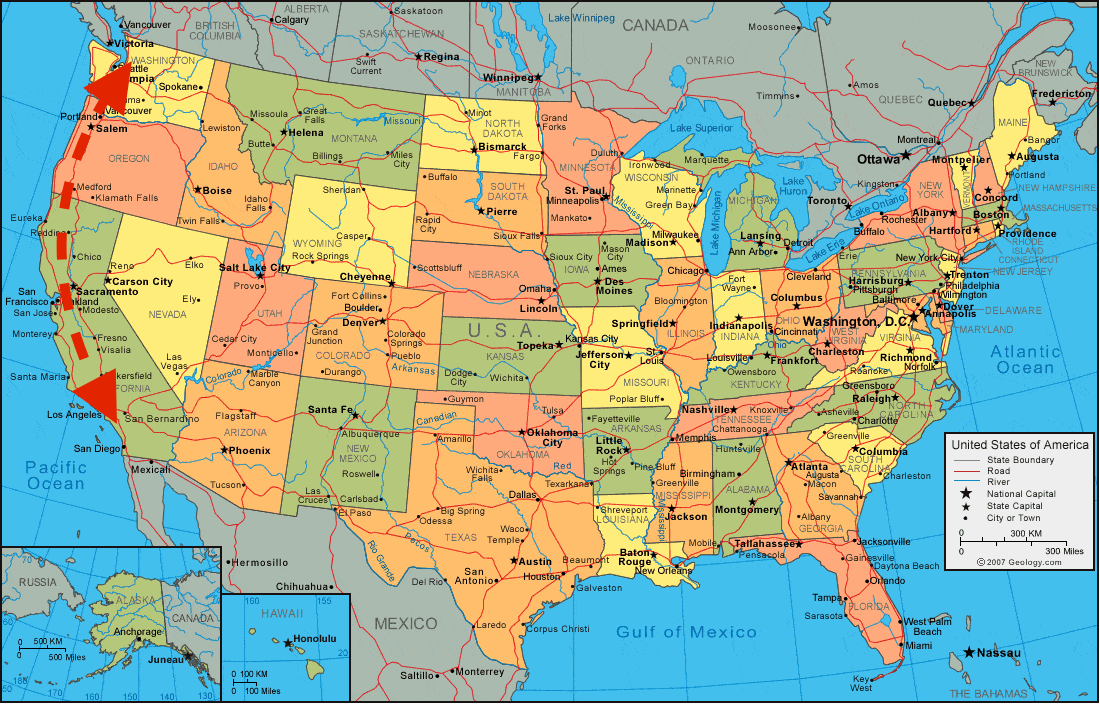 Youth Business : ALLIANCE
4
It was challenging at the time, but it taught me how to adapt to new situations and make friends quickly.
Youth Business : ALLIANCE
5
What do you want to do after graduating and how are you making that happen?
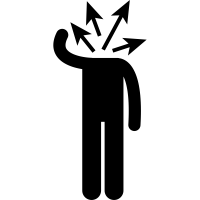 In high school, I had no idea what I wanted to be, but I knew it was important to keep my options open.
Maintained a decent grade average.
Involved myself in a meaningful way in activities like sports, drama, and student government.
Tried hard not to be a jerk.
Youth Business : ALLIANCE
7
After high school, I still wasn’t sure what I wanted to be. To make matters worse, my family was completely broke. 

But I’d kept my options open and worked hard, so…
Youth Business : ALLIANCE
8
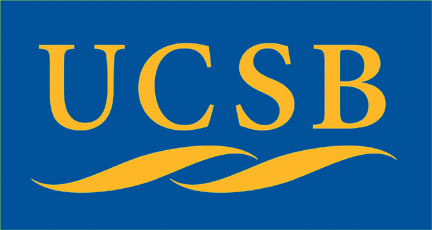 Youth Business : ALLIANCE
9
How I paid for it
Pell Grants
Academic Scholarships
Student Loans

Jobs: 
Working in two video stores
Writing/editing for the student newspaper
Writing for two other newspapers
Construction clean-up
Chauffeuring new students
Working in the cafeteria
Several other jobs I’ve deleted from my memory
Youth Business : ALLIANCE
10
By sophomore year, I was still undecided. I just knew I loved writing. An advisor told me to get a degree in something I would want to write about, so I chose Film Studies.
Youth Business : ALLIANCE
11
After college, I decided I wanted to be a journalist, but took some bad advice and ended up working in advertising.
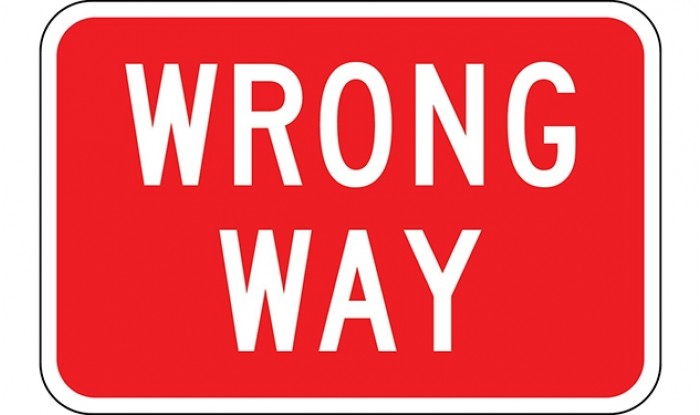 Youth Business : ALLIANCE
12
Make the best of what you have…
Youth Business : ALLIANCE
13
I hadn’t travelled much, so I talked my advertising firm into transferred me to Melbourne, Australia.
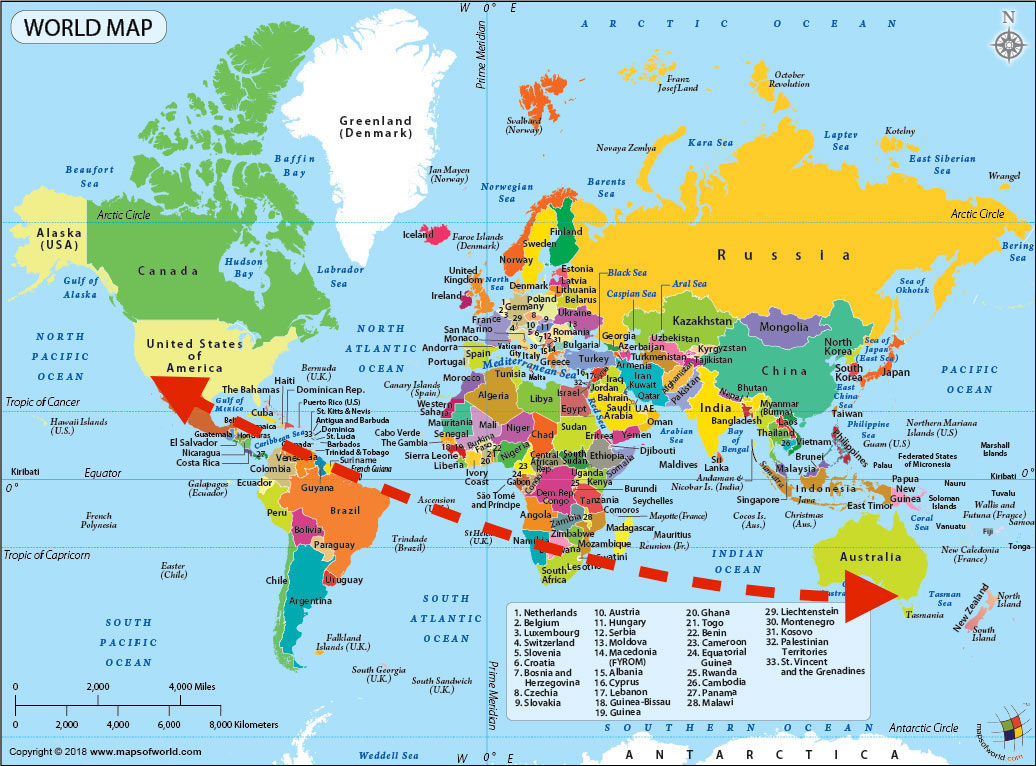 Youth Business : ALLIANCE
14
Don’t be afraid to reboot.
Youth Business : ALLIANCE
15
I quit advertising, went back to journalism, saved my money, and moved to France for a year.
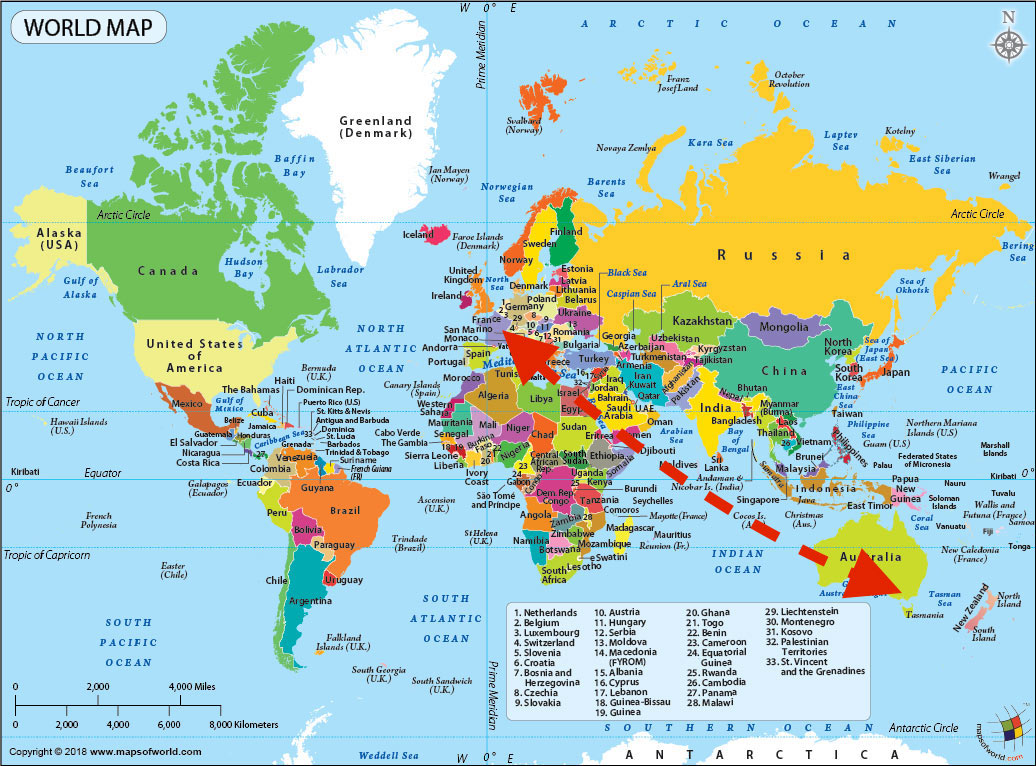 Youth Business : ALLIANCE
16
What’s your big, crazy dream?
Youth Business : ALLIANCE
17
I decided to return to the US and be a screenwriter in Hollywood.
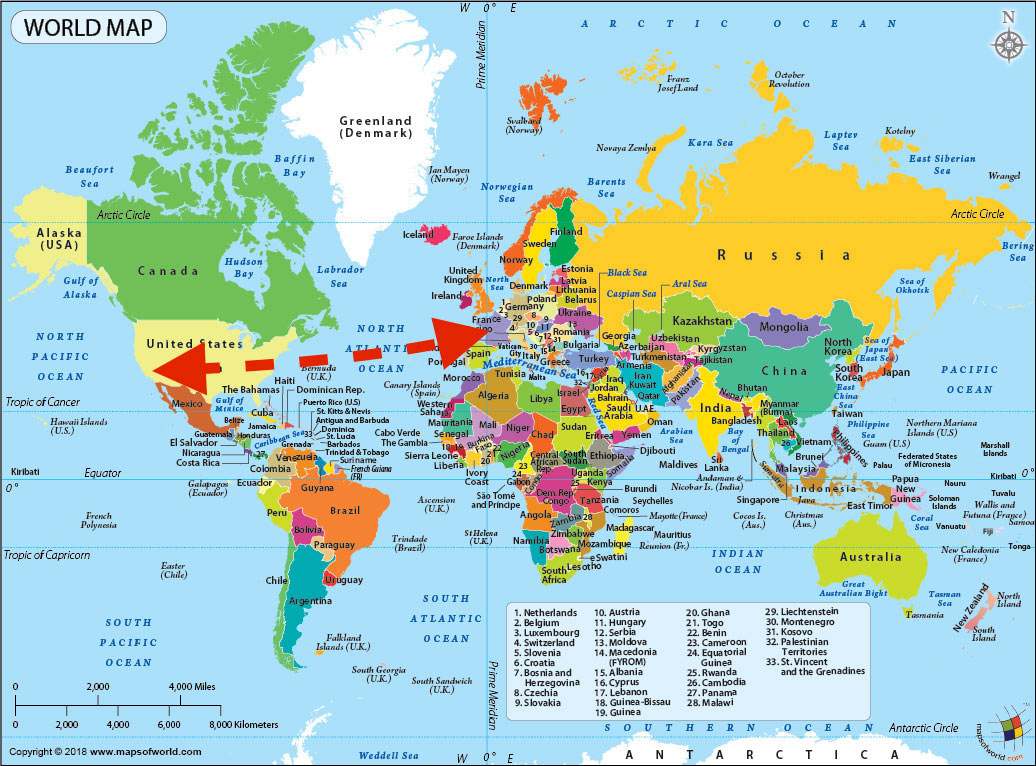 Youth Business : ALLIANCE
18
I spent twelve years as a screenwriter with some success but little money, so I took side jobs to help support my family.

One day, I woke up and realized one of those side jobs had replaced screenwriting as my passion.
Youth Business : ALLIANCE
19
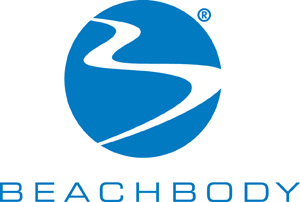 Youth Business : ALLIANCE
20
I got this gig from my boss at a video shop in college. (Lucky I wasn’t a jerk!) 

I went back to school to earn a Masters so I’d be more qualified and easily promotable.
Youth Business : ALLIANCE
21
Youth Business : ALLIANCE
22
I have a Masters in Holistic Nutrition and I oversee a staff that reviews or creates all nutrition content, including nutrition guides, videos, blog articles, and marketing content to make sure it’s accurate and useful to our customers.

In other words, I get paid to help people.
Youth Business : ALLIANCE
23
My Career Path
Youth Business : ALLIANCE
24
[Speaker Notes: You may use this chart to describe your journey to the current career]
If you have a path, go for it. If you don’t, stay flexible by working hard and not being a jerk.

Go for your dreams now. You’ll have time to change course later. And if you don’t have dreams, keep your options open and maybe your dream will find you.
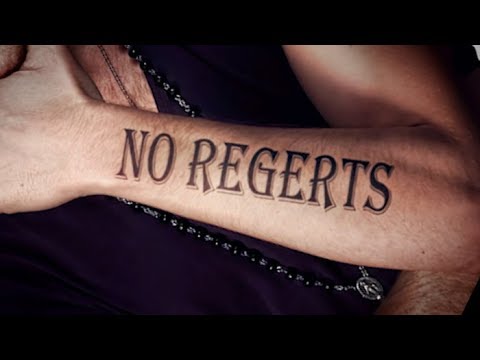 Youth Business : ALLIANCE
25
QUESTION AND ANSWER
Youth Business : ALLIANCE
26